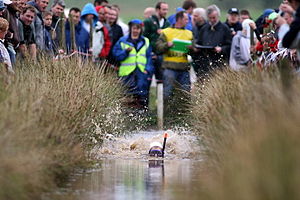 Netradičné športy
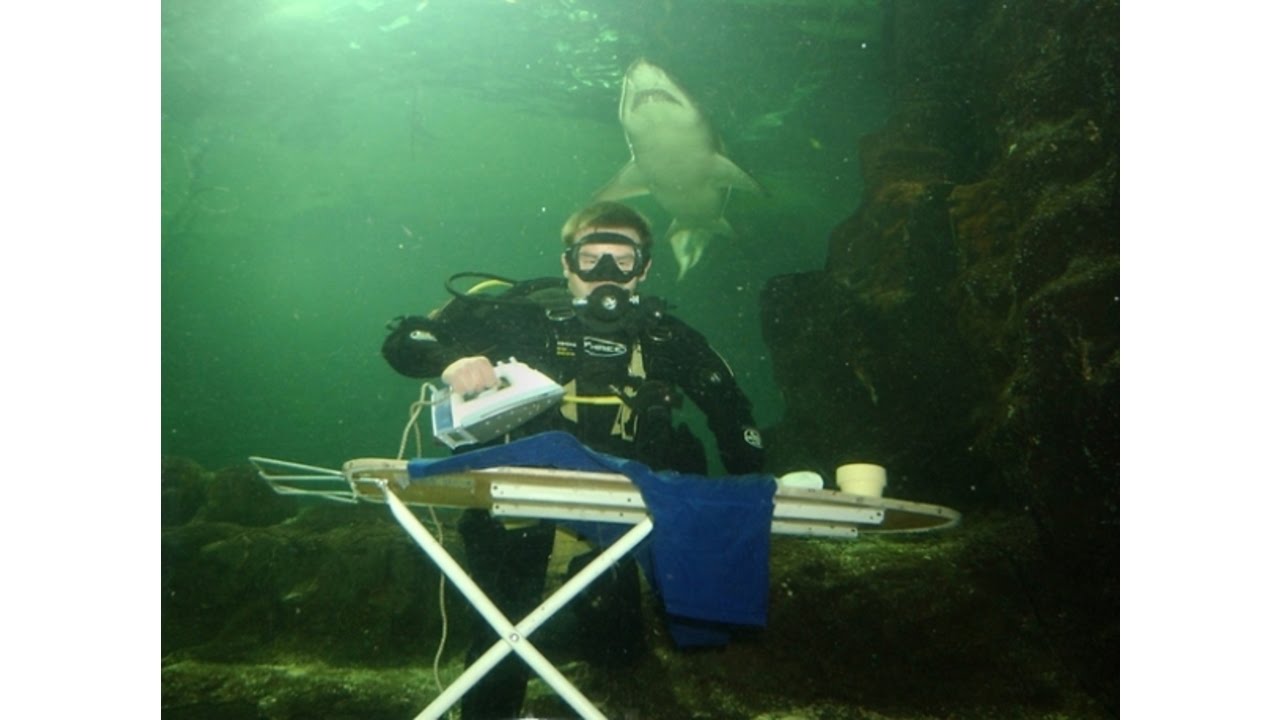 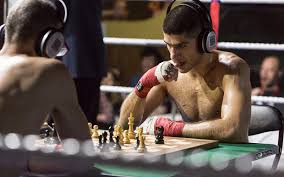 Extreme ironing – Extrémne žehlenie
extrémny šport a druh umenia. Jeho podstatou je navštíviť odľahlú lokalitu a na žehliacej doske si žehličkou vyžehliť oblečenie. Podľa oficiálnej stránky je extreme ironing „najnovší nebezpečný šport, ktorý v sebe kombinuje vzrušenie z extrémnej outdoorovej aktivity a uspokojenie z dobre zachovaného trička“.
Tvrdí sa, že šport vznikol v
 roku 1997 na záhrade Phila 
Shawa v Leicestri. Žehlí sa na
 rozličných miestach a pri 
rôznych činnostiach ako napr.
 na útesoch, pod vodou, počas
 bungee jumpingu, v kanoe, 
na lyžiach atď.
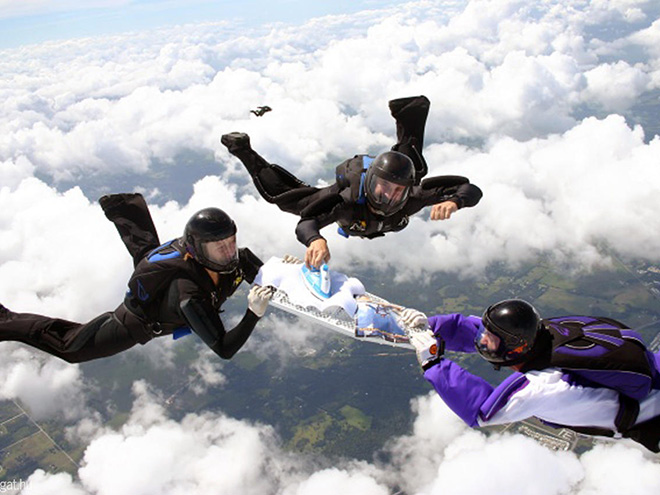 Chessboxing – Šachový box
je hybridný šport, ktorý kombinuje dve tradičné zábavy: Šach a boxovanie. Súťažiaci súťažia v alternatívnych šachových a boxových kolách.
Základnou myšlienkou šachovej hry je spojiť mysliaci šport číslo jeden s bojovým športom číslo jeden do fúzie, ktorá vyžaduje väčšinu svojich konkurentov - psychicky aj fyzicky.
Šachový box vymyslel francúzsky 
umelec komiksov Enki Bilal a 
holandský umelec Iepe Rubingh 
ho upravil ako umelecké 
predstavenie a postupne z neho 
vyrástol súťažný šport. Šachové 
figúry sú populárne najmä v 
Nemecku, Veľkej Británii, Indii a
Rusku.
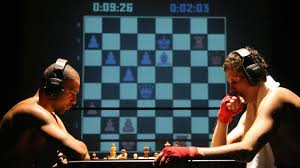 Bog snorcheling – Bog šnorchlovanie
je športová udalosť, keď súťažiaci majú za cieľ dokončiť dve po sebe idúce dĺžky o 60 yardov (55 m) naplnené vodou priekopy rezom cez rašelinisko v najkratšom možnom čase. 
Na sebe tradičné šnorchel , potápačské okuliare a plutvy, že bez absolvovania kurzu plávania, spoliehajúc sa iba na silu plutiev.
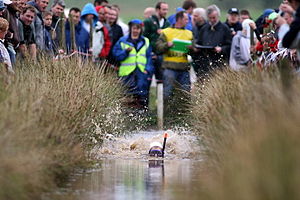 Súčasný svetový rekord 
Neil Rutter v roku 2018, s časom 1 min 
18,81 sekundy nastavený na Waen 
Rhydd bog, Llanwrtyd Wells vo Walese.
Wife carrying - Nosenie manželky
je súťaž, v ktorom mužskí konkurenti závodu, pričom každý nesie ženského spoluhráča. Cieľom je, aby muž preniesol ženu cez dráhu zo špeciálnymi prekážkami v najrýchlejšom čase. Tento šport bol prvýkrát predstavený v Sonkajärvi, Fínsku.
Nacvičovať sa dá niekoľko druhov nosenia: buď klasický chrbát, hasičské auto (cez rameno), alebo v estónskom štýle (manželka je na chrbte otočená hlavou s nohami cez krk a ramená).
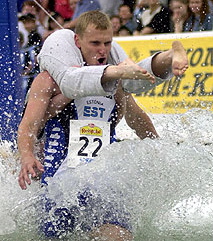 Octopush – Podvodný hokej
je kolektívny bezkontaktný šport, ktorý sa hrá v bazéne. Šport, v ktorom proti sebe nastupujú dve šesťčlenné družstvá, je kombináciou ľadového hokeja a potápania. 
Cieľom hry je dopraviť olovený puk pomocou malej hokejky do bránky. Na významných podujatiach sú bazény vybavené kamerou a prenosy sa vysielajú divákom.
Výbava hráča:1. Šnorchel2. Čiapka3. Okuliare4. Plutvy5. Hokejka6. Puk7. Rukavica
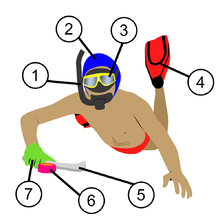 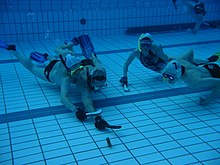 Ďakujem za pozornosť.
-Dávid Ivan